EXECL常用函數之應用(一)
電算中心  薛明政
2012/12/4
加減乘除取餘數
對兩欄位之數值做加減乘除取餘數
加法︰
減法︰
乘法︰
除法︰
取餘數︰
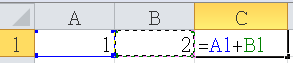 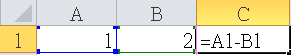 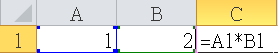 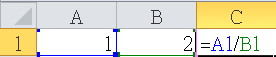 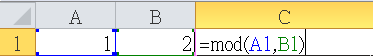 COUNT與COUNTIF
COUNT︰計算範圍內所有個數的數量
COUNTIF︰計算範圍內所有符合條件之數量
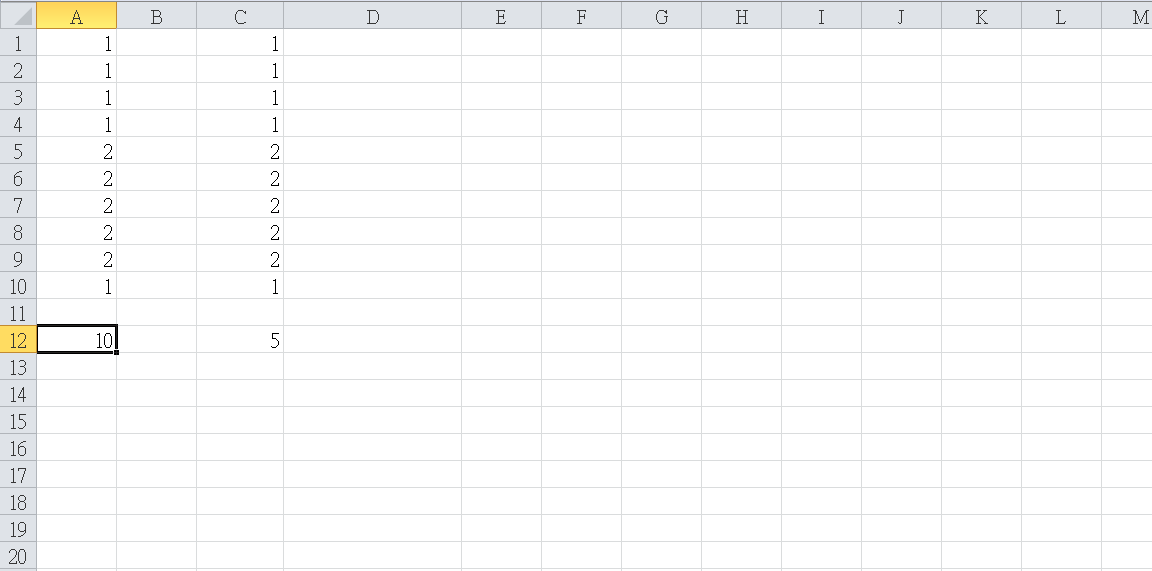 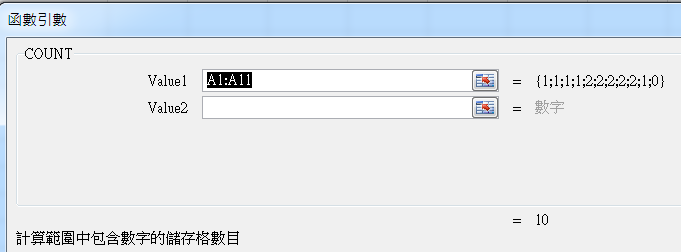 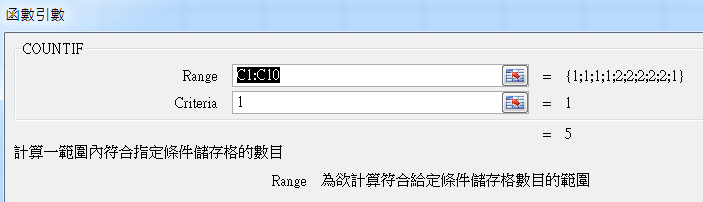 求數值總和及平均值
SUM


			
AVERAGE
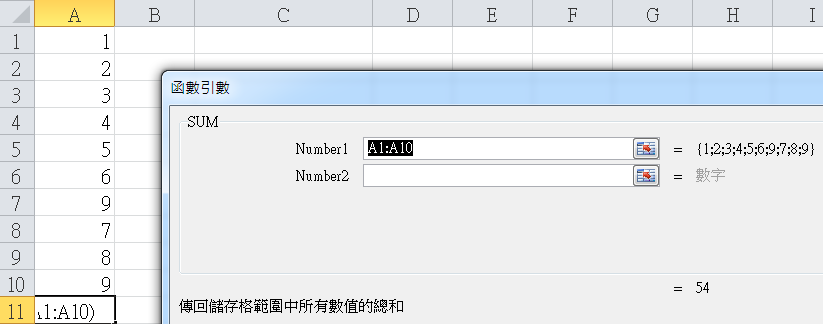 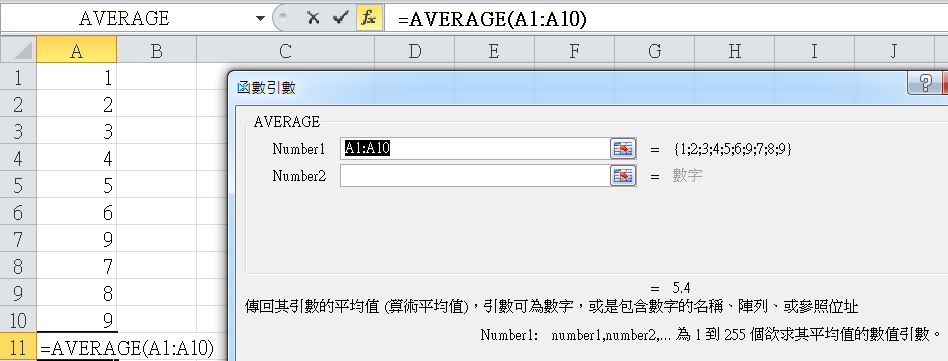 設定條件的總和與平均值(一)
SUMIF
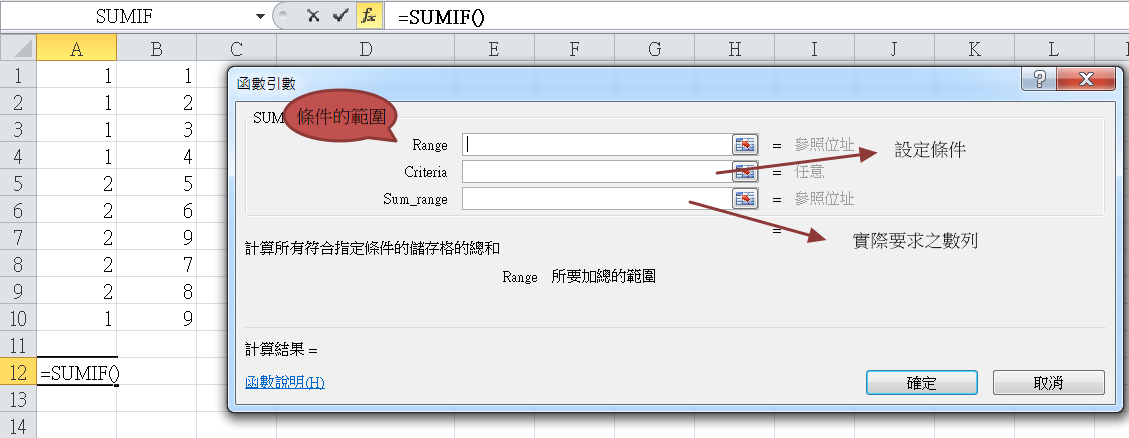 設定條件的總和與平均值(二)
AVERAGEIF
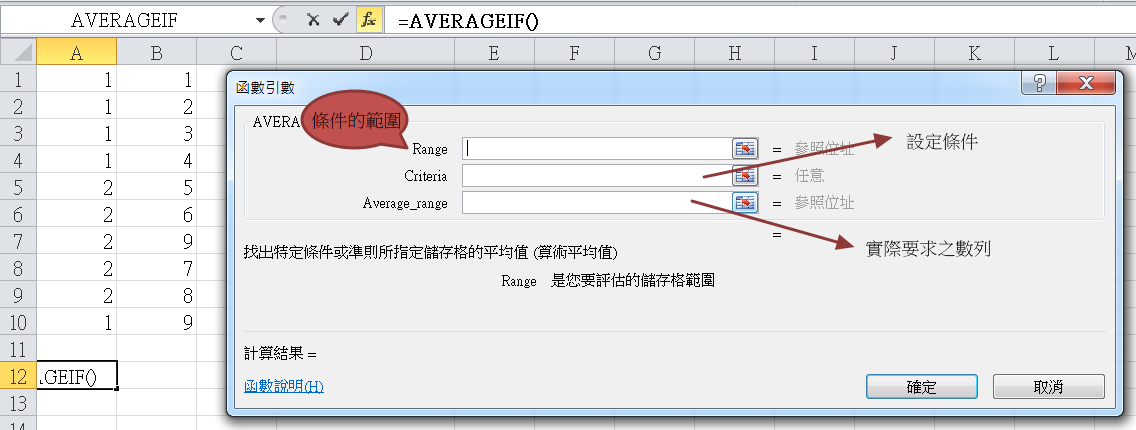 字串的處理（一）
LEN︰計算自串的長度


FIND︰在另一個文串找到某個文串﹐並回報其位置
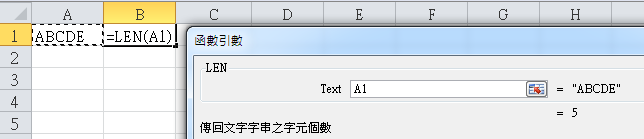 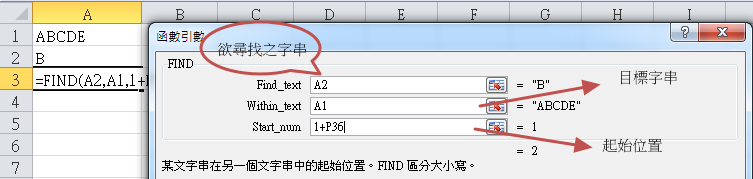 字串的處理（二）
LOWER︰將文串裡的大寫字母轉換成小寫


UPPER︰將字串裡的小寫字母轉換成大寫
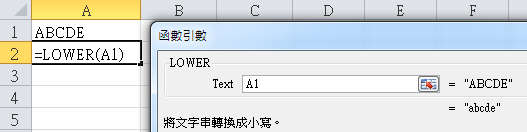 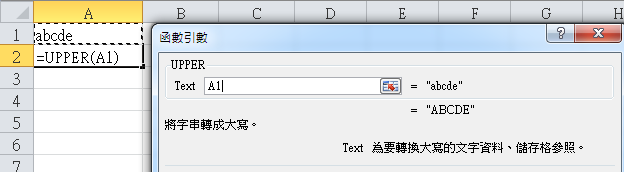 字串的處理（三）
REPLACE︰使用不同的字串來取代字串的某一部分




SUBSTITUTE︰將字串中的部分字串以新字串取代
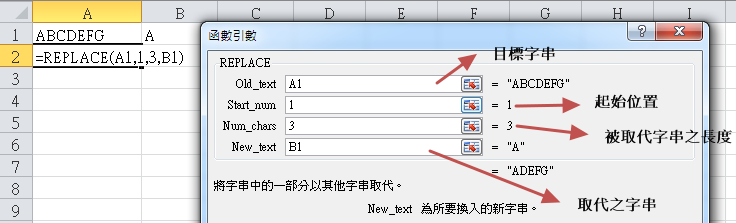 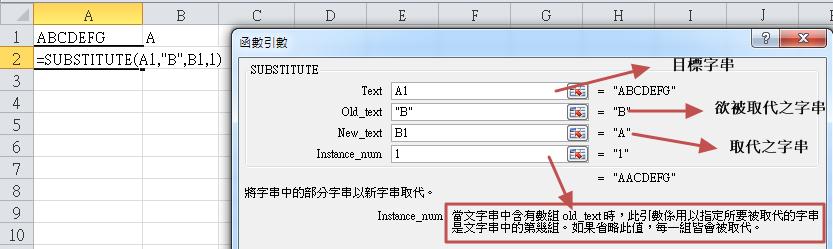 字串的擷取與合併(一)
LEFT︰傳回字串中第一個(最左邊)字元



RIGHT︰自字串最右邊開始選錄出指定字元長度的字串
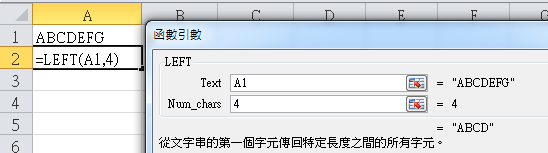 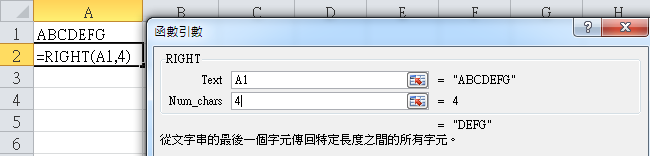 字串的擷取與合併(二)
MID︰自一字串所指定的位置傳回特定數字的字元組。
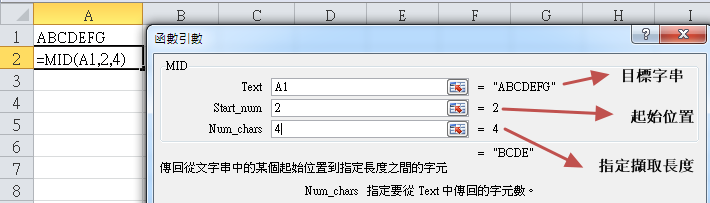 字串的擷取與合併(三)
CONCATENATE︰將數個文串連成一個文串
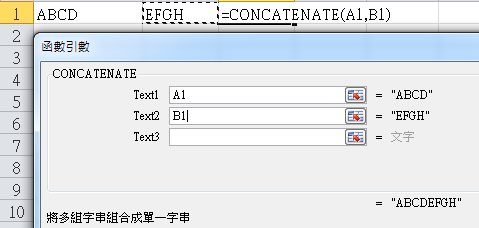 邏輯判斷函數使用(IF)
IF︰如果指定的情況為真﹐則傳回一個值
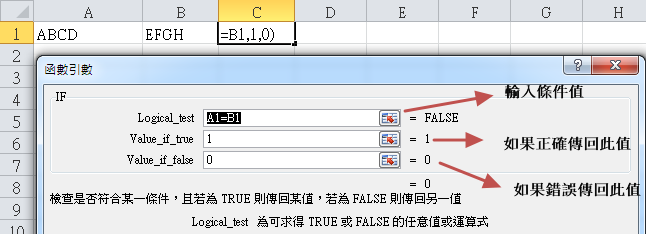 邏輯判斷函數使用(OR、AND)
OR︰所有條件只要有一個成立就會傳回TRUE



AND︰所有條件都要成立才會傳回TRUE
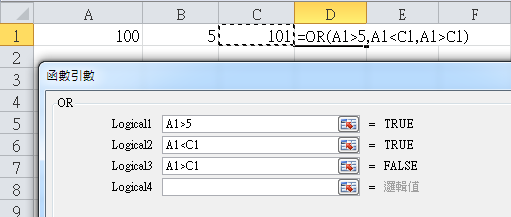 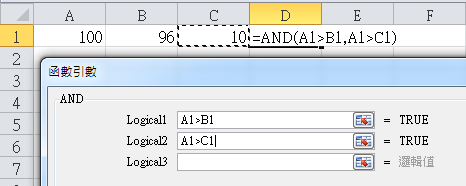 兩數列之比對
IF(COUNTIF(A:A,B1)=0,B1,"")